Fall 2010
Data StructuresLecture 7
Fang Yu
Department of Management Information Systems
National Chengchi University
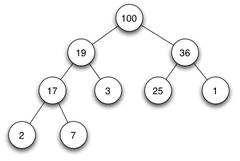 A Kind of Binary Tree ADT
Heaps and Priority Queues
Heap
A binary tree storing keys at its nodes
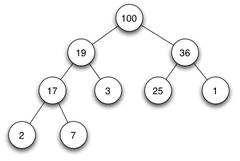 Heap
Satisfy the following properties:
Heap-Order: 
for every internal node v other than the root,key(v)  key(parent(v))
Complete Binary Tree: 
let h be the height of the heap
for i = 0, … , h - 1, there are 2i nodes of depth i
at depth h - 1, the internal nodes are to the left of the external nodes
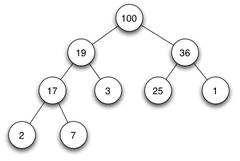 Heap
The last node of a heap is the rightmost node of maximum depth
2
5
6
9
7
last node
Height of a Heap
Theorem: 
    A heap storing n keys has height O (log n)
depth
keys
0
1
1
2
h-1
2h-1
h
1
Height of a Heap
Proof: (we apply the complete binary tree property)
Let h be the height of a heap storing n keys
Since there are 2i keys at depth i = 0, … , h - 1 and at least one key at depth h, we have n  1 + 2 + 4 + … + 2h-1  + 1 
Thus, n  2h , i.e., h  log n
Insertion
2
Insert a key k to the heap
a complete binary tree
heap order
The algorithm consists of three steps
Find the insertion node z (the new last node)
Store k at z
Restore the heap-order property (discussed next)
5
6
z
9
7
insertion node
2
5
6
z
9
7
1
Upheap
After the insertion of a new key k, the heap-order property may be violated
Algorithm upheap restores the heap-order property by swapping k along an upward path from the insertion node
2
5
1
z
9
7
6
1
5
2
z
9
7
6
Upheap
Upheap terminates when the key k reaches the root or a node whose parent has a key smaller than or equal to k 
Since a heap has height O(log n), upheap runs in O(log n) time
Insertion of a heap runs in O(log n) time
RemoveMin
2
Removal of the root key from the heap
The removal algorithm consists of three steps
Replace the root key with the key of the last node w
Remove w 
Restore the heap-order property (discussed next)
5
6
w
9
7
last node
7
5
6
w
9
new last node
Downheap
After replacing the root key with the key k of the last node, the heap-order property may be violated
Algorithm downheap restores the heap-order property by swapping key k along a downward path from the root
Find the minimal child c
Swap k and c if c<k
7
5
6
w
9
5
7
6
w
9
Updating the Last Node
The insertion node can be found by traversing a path of O(log n) nodes
Go up until a left child or the root is reached
If a left child is reached, go to the right child
Go down left until a leaf is reached




Similar algorithm for updating the last node after a removal
2
5
6
9
7
0
1
2
3
4
5
Array-based Implementation
We can represent a heap with n keys by means of an array of length n + 1
The cell of at rank 0 is not used
For the node at rank i
the left child is at rank 2i
the right child is at rank 2i + 1
Insert at rank n + 1
Remove at rank n
Use a growable array
2
5
6
9
7
Recall: Priority Queue ADT
A priority queue stores entries in order
Each entry is a pair (key, value)
Main methods of the Priority Queue ADT
insert(k, x)inserts an entry with key k and value x
removeMin()removes and returns the entry with smallest key
min()returns, but does not remove, an entry with smallest key
size(), isEmpty()
4
5
2
3
1
Sequence-based Priority Queue
Implementation with an unsorted list

Performance:
insert takes O(1) time since we can insert the item at the beginning or end of the sequence
removeMin and min take O(n) time since we have to traverse the entire sequence to find the smallest key
1
2
3
4
5
Sequence-based Priority Queue
Implementation with a sorted list

Performance:
insert takes O(n) time since we have to find the place where to insert the item
removeMin and min take O(1) time, since the smallest key is at the beginning
Priority Queue Sort
We can use a priority queue to sort a set of comparable elements
Insert the elements one by one with a series of insert operations
Remove the elements in sorted order with a series of removeMin operations
The running time of this sorting method depends on the priority queue implementation
Algorithm PQ-Sort(S, C)
Input sequence S, comparator C for the elements of S
Output sequence S sorted  in increasing order according to C
P  priority queue with 		comparator C
while S.isEmpty ()
	e  S.removeFirst ()
P.insert (e, )
while P.isEmpty()
	e  P.removeMin().getKey()
S.addLast(e)
Selection-Sort
Selection-sort is the variation of PQ-sort where the priority queue is implemented with an unsorted sequence
Running time of Selection-sort:
Inserting the elements into the priority queue with n insert operations takes O(n) time
Removing the elements in sorted order from the priority queue with n removeMin operations takes time proportional to		 	1 + 2 + …+ n
Selection-sort runs in O(n2) time
Selection-Sort Example
Sequence S		Priority Queue P	
Input:		(7,4,8,2,5,3,9)		()	

Phase 1	
	(a)		(4,8,2,5,3,9)		(7)	
	(b)		(8,2,5,3,9)		(7,4)	
	..		..	..	
	(g)		()			(7,4,8,2,5,3,9)	

Phase 2	
	(a)		(2)			(7,4,8,5,3,9)	
	(b)		(2,3)			(7,4,8,5,9)	
	(c)		(2,3,4)			(7,8,5,9)	
	(d)		(2,3,4,5)			(7,8,9)	
	(e)		(2,3,4,5,7)		(8,9)	
	(f)		(2,3,4,5,7,8)		(9)	
	(g)		(2,3,4,5,7,8,9)		()
Insertion-Sort
Insertion-sort is the variation of PQ-sort where the priority queue is implemented with a sorted sequence
Running time of Insertion-sort:
Inserting the elements into the priority queue with n insert operations takes time proportional to
1 + 2 + …+ n
Removing the elements in sorted order from the priority queue with  a series of n removeMin operations takes O(n) time
Insertion-sort runs in O(n2) time
Insertion-Sort Example
Sequence S	Priority queue P	
Input:		(7,4,8,2,5,3,9)		()	

Phase 1	
     (a)		(4,8,2,5,3,9)		(7)	
	(b)		(8,2,5,3,9)		(4,7)	
	(c)		(2,5,3,9)			(4,7,8)	
	(d)		(5,3,9)			(2,4,7,8)	
	(e)		(3,9)			(2,4,5,7,8)	
	(f)		(9)			(2,3,4,5,7,8)	
	(g)		()			(2,3,4,5,7,8,9)	

Phase 2	
	(a)		(2)			(3,4,5,7,8,9)	
	(b)		(2,3)			(4,5,7,8,9)	
	..		..			..	
	(g)		(2,3,4,5,7,8,9)		()
5
4
2
3
1
5
4
2
3
1
4
5
2
3
1
2
4
5
3
1
2
3
4
5
1
1
2
3
4
5
1
2
3
4
5
In-place Insertion-Sort
Instead of using an external data structure, we can implement selection-sort and insertion-sort in-place
A portion of the input sequence itself serves as the priority queue
For in-place insertion-sort
We keep sorted the initial portion of the sequence
We can use swaps instead of modifying the sequence
24
Heaps and Priority Queues
We can use a heap to implement a priority queue
We store a (key, element) item at each internal node
We keep track of the position of the last node
(2, Sue)
(5, Pat)
(6, Mark)
(9, Jeff)
(7, Anna)
Heaps
© 2010 Goodrich, Tamassia
Heap-Sort
Consider a priority queue with n items implemented by means of a heap
the space used is O(n)
methods insert and removeMin take O(log n) time
methods size, isEmpty, and min take time O(1) time
Using a heap-based priority queue, we can sort a sequence of n elements in O(n log n) time
The resulting algorithm is called heap-sort
Heap-sort is much faster than quadratic sorting algorithms, such as insertion-sort and selection-sort
A Faster Heap-Sort
Insert n keys one by one taking O(n log n) times
If we know all keys in advance, we can save the construction to O(n) times by bottom up construction
2i -1
2i -1
Bottom-up Heap Construction
We can construct a heap storing n given keys in using a bottom-up construction with log n phases
In phase i, pairs of heaps with 2i -1 keys are merged into heaps with 2i+1-1 keys
2i+1-1
Merging Two Heaps
3
2
Given two heaps and a key k, we create a new heap with the root node storing k and with the two heaps as subtrees
We perform downheap to restore the heap-order property
8
5
4
6
7
3
2
8
5
4
6
2
3
4
8
5
7
6
An Example of Bottom-up Construction
16
15
4
12
6
7
23
20
25
5
11
27
16
15
4
12
6
7
23
20
Restore the order for each one
25
5
11
27
16
15
4
12
6
9
23
20
15
4
6
23
16
25
5
12
11
9
27
20
7
8
15
4
6
23
16
25
5
12
11
9
27
20
4
6
15
5
8
23
16
25
7
12
11
9
27
20
10
4
6
15
5
8
23
16
25
7
12
11
9
27
20
4
5
6
15
7
8
23
16
25
10
12
11
9
27
20
Analysis
We visualize the worst-case time of a downheap with a proxy path that goes first right and then repeatedly goes left until the bottom of the heap (this path may differ from the actual downheap path)
Analysis
Since each node is traversed by at most two proxy paths, the total number of nodes of the proxy paths is O(n) 
Thus, bottom-up heap construction runs in O(n) time 
Bottom-up heap construction is faster than n successive insertions and speeds up the first phase of heap-sort from O(n log n) to O(n)
HW7 (Due on 11/4)
Maintain a keyword heap.
A keyword is a pair [String name, Integer count] 
Heap Order: n.count >= n.parent.count
Use java.util.PriorityQueue 
http://download.oracle.com/javase/1.5.0/docs/api/java/util/PriorityQueue.html 
Here's an example of a priority queue sorting by string length
Reuse your code in HW4
Java.util.PriorityQueue
// Test.java
import java.util.Comparator;
import java.util.PriorityQueue;
public class Test{    
	public static void main(String[] args){        
		Comparator<String> comparator = new StringLengthComparator(); 
       		PriorityQueue<String> queue =             
		new PriorityQueue<String>(10, comparator);        
		queue.add("short");        
		queue.add("very long indeed");        
		queue.add("medium");        
		while (queue.size() != 0) {            
			System.out.println(queue.remove());       
		 }    
	}
}
Comparator
// StringLengthComparator.java
import java.util.Comparator;
public class StringLengthComparator implements Comparator<String>{    
   public int compare(String x, String y)    {       
 	// Assume neither string is null. Real code should        
	// probably be more robust        
	if (x.length() < y.length())
            return -1;                
	if (x.length() > y.length())
            return 1;            
 	return 0;    
   }
}
Operations
Given a sequence of operations in a txt file, parse the txt file and execute each operation accordingly
An input file
Similar to HW4,
add Fang 3
add Yu 5
add NCCU 2
add UCSB 1
peek
add MIS 4
removeMin
add Badminton 5
output
You need to read the sequence of operations from a txt file
2. The format is firm
3. Raise an exception if the input
 does not match the format
[UCSB, 1]
[UCSB, 1]
[Badminton, 1][NCCU, 2][Fang, 3][MIS, 4] [Yu, 5]